EFICIÊNCIA NA GESTÃO DO SANEAMENTO EM PEQUENOS MUNICÍPIOS: ENFOQUE NA MICROMEDIÇÃO
Silvana da Silva
Engenheira Civil, Mestre em Engenharia Civil, Professora e coordenadora do Curso de Engenharia Civil da UTFPR – Campus Toledo/PR, Ex- Diretora Executiva e Técnica do SAAE-MCR

silvana@creapr.org.br
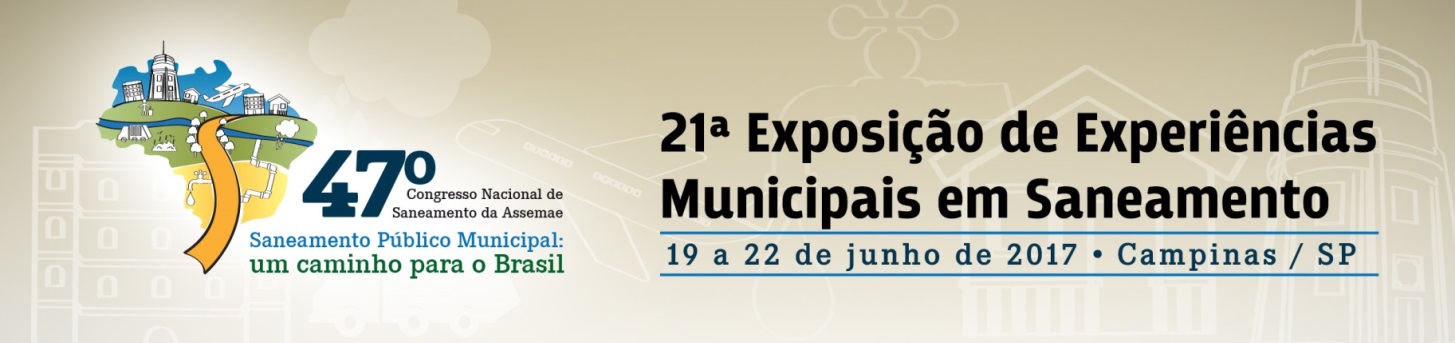 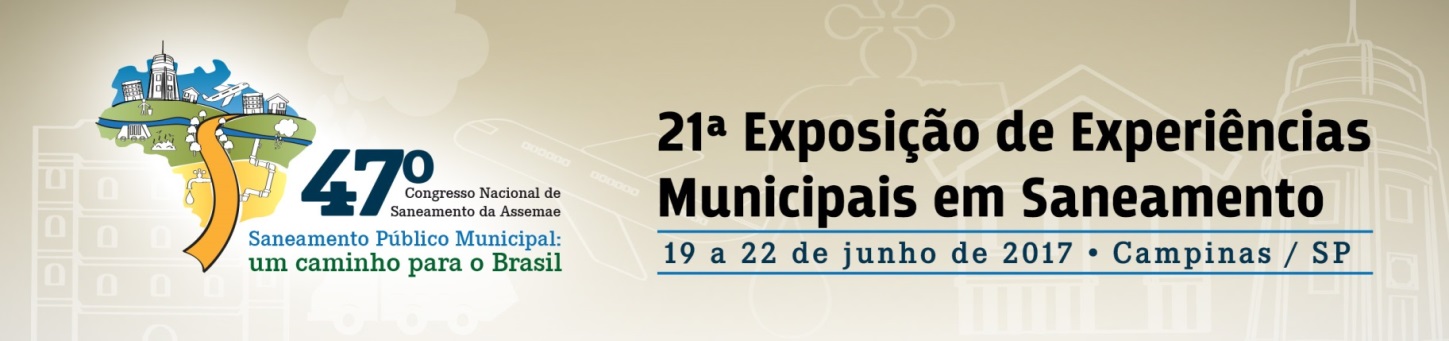 Introdução/objetivos
Desenvolvimento da pesquisa
Resultados
Considerações finais
silvana@creapr.org.br
2
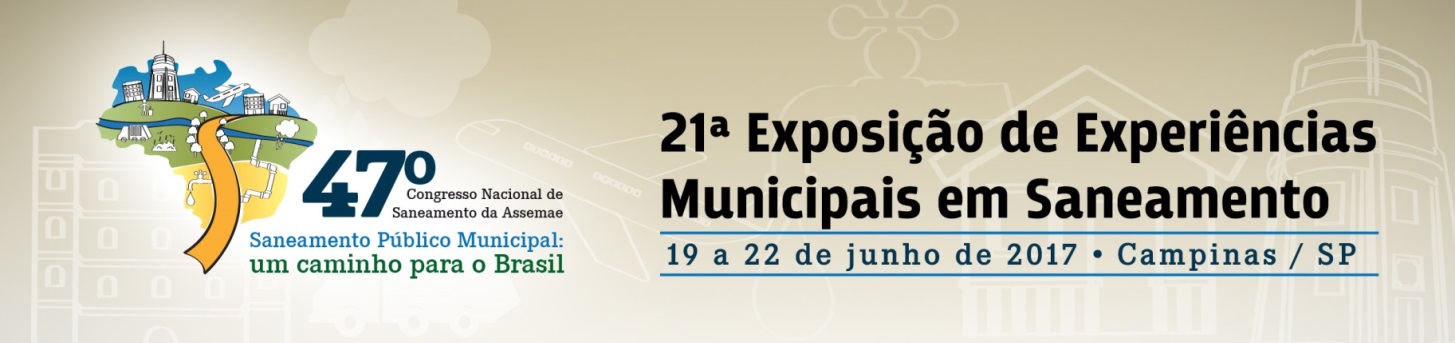 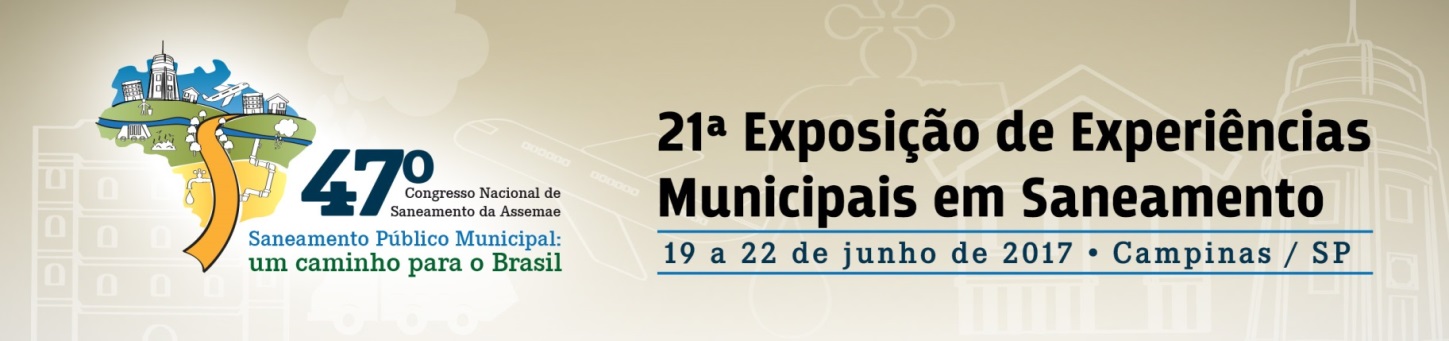 INTRODUÇÃO
Gestão dos serviços de abastecimento de água
Perdas nos sistemas
SNIS (2017) – Média nacional - 36%
Pesquisa avaliativa da eficiência da gestão dos serviços municipais (Scariatti et al, 2013):
Ineficiências associadas:
à gestão econômico-financeira;
à conformidade dos produtos e serviços prestados;
ao atendimento ao mercado e aos clientes.
silvana@creapr.org.br
3
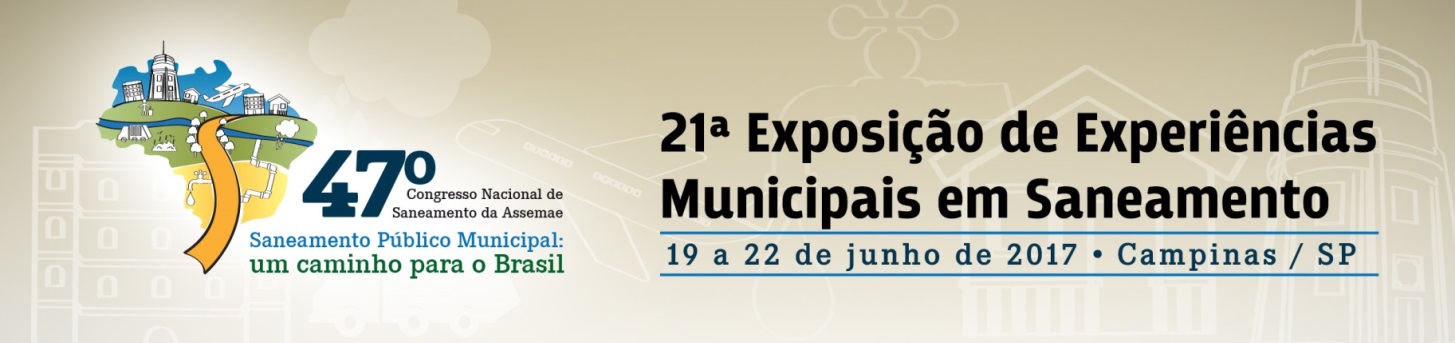 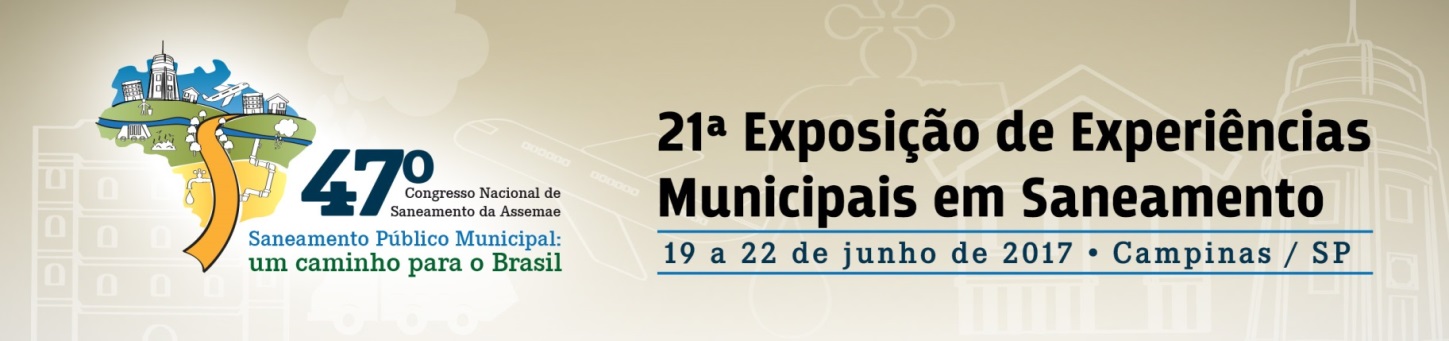 OBJETIVOS
Apresentar, através de pesquisa com enfoque na micromedição, os problemas e dificuldades de gestão e estruturação dos serviços autônomos de saneamento de pequenas cidades.
silvana@creapr.org.br
4
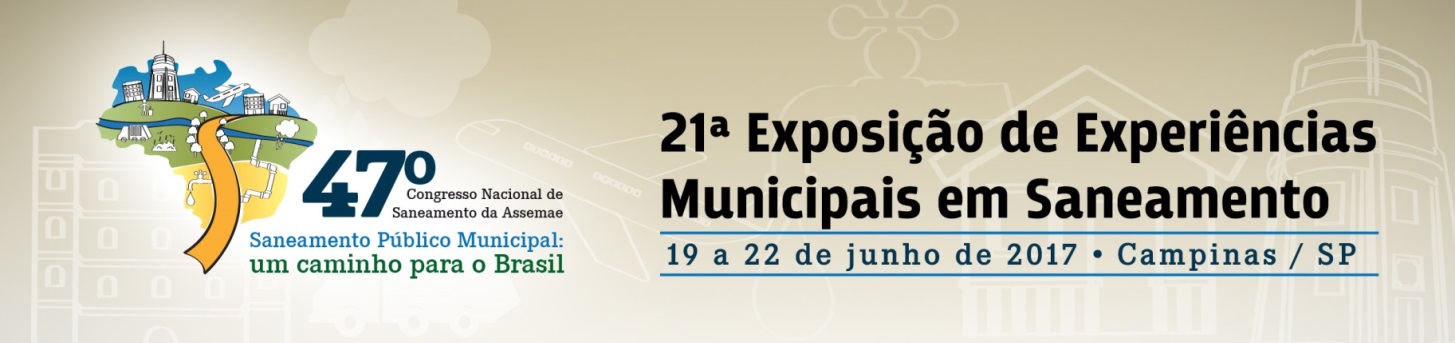 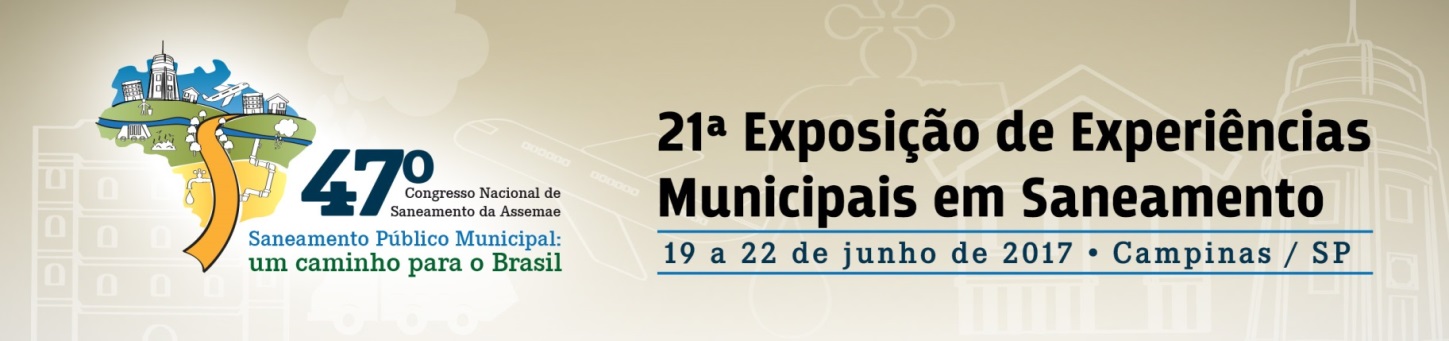 OBJETO DA PESQUISA
Pequeno município da região oeste do Paraná
aproximadamente 5.400 habitantes 
1.176 ligações de água potável

Prestação direta - Departamento municipal, denominado Serviço Municipal de Água e Esgoto – Semae;

Enfoque nas perdas aparentes  micromedidores
silvana@creapr.org.br
5
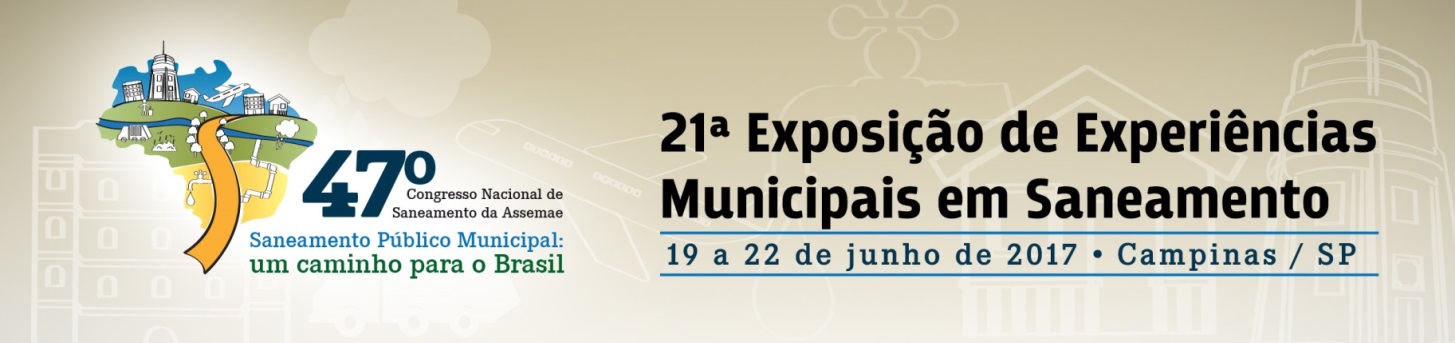 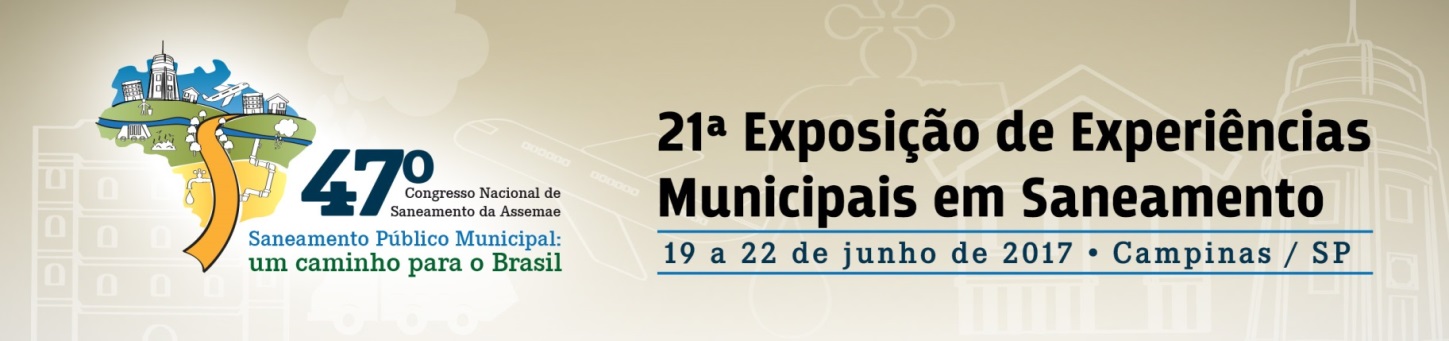 MÉTODO DE PESQUISA
Planilhas do cadastro comercial
Coleta de dados:
Análise documental do banco de dados 
ausência de regulamentação interna sobre instalação de hidrômetros.
Informações de campo
verificação das condições de instalações dos micromedidores quanto às características que interferem na correta mensuração da água.
lista de verificação com itens referentes à identificação e instalação de cada ramal domiciliar.
silvana@creapr.org.br
6
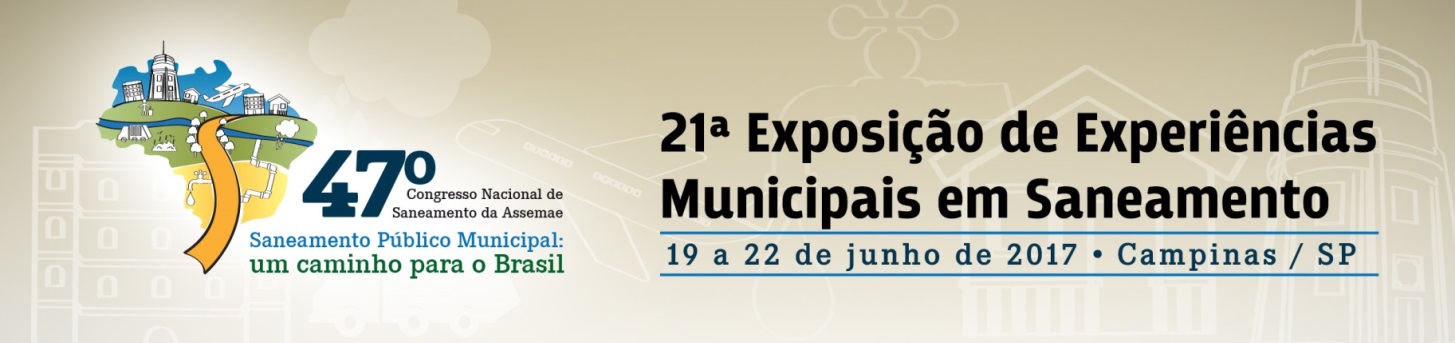 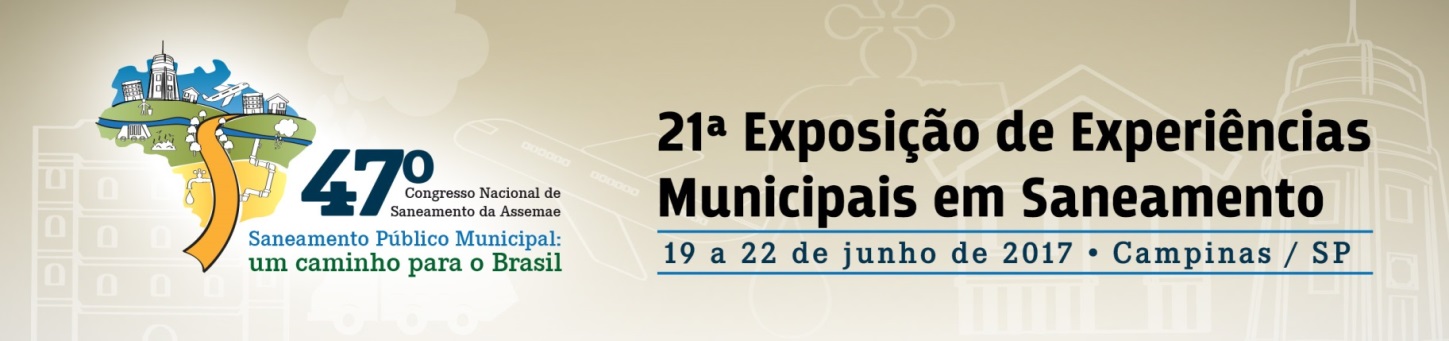 PESQUISA DE CAMPO
Itens verificados:

Qualidade das instalações (horizontalidade do medidor; seta de indicação do fluxo; presença do lacre; comprimento de tubulação reta a montante e a jusante do micromedidor e posição de instalação do cavalete no imóvel); 
Características dos micromedidores (vazão nominal, classe metrológica, tipo de mecanismo do medidor e ano de fabricação); 
Situação dos micromedidores (identificação se o medidor estava desligado ou não, se o visor estava embaçado e se a tampa de proteção encontrava-se ausente ou aberta); e 
Situação de acesso (verificação quanto à possibilidade ou não de acesso aos medidores).
silvana@creapr.org.br
7
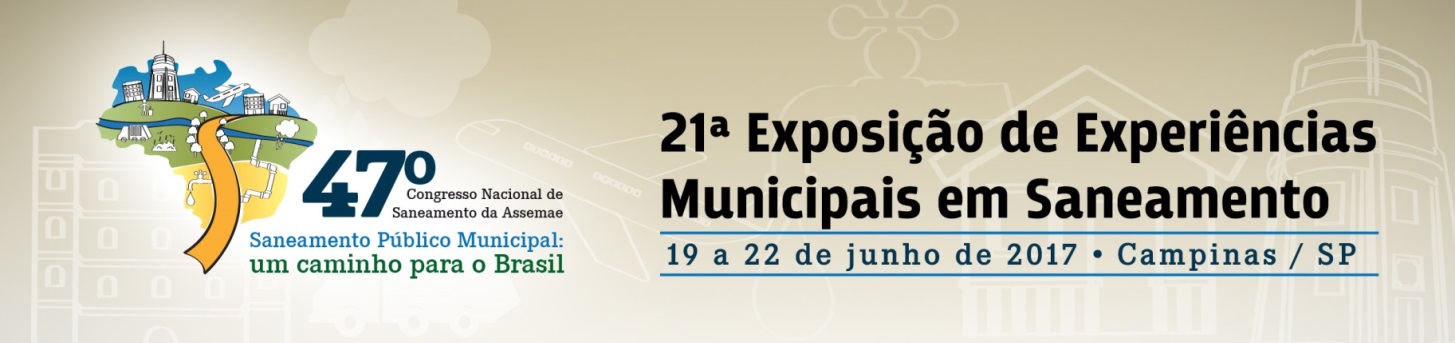 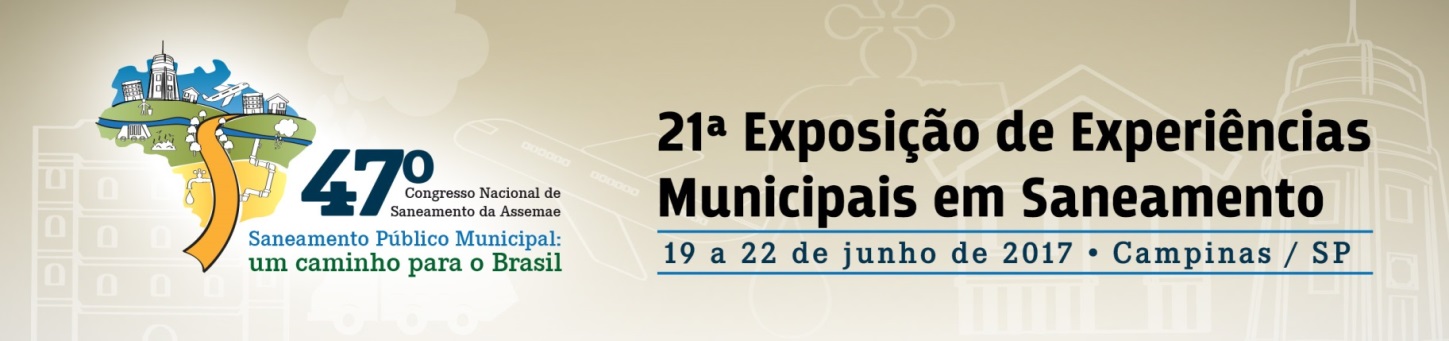 UNIVERSO DA PESQUISA
Totalidade das ligações de água potável da sede urbana
1.129 ligações              96% das ligações 
47 ligações não verificadas:
Desligadas
com portões fechados
presença de animais soltos. 
Coleta de dados  rotas de leitura utilizadas pelo Semae.
silvana@creapr.org.br
8
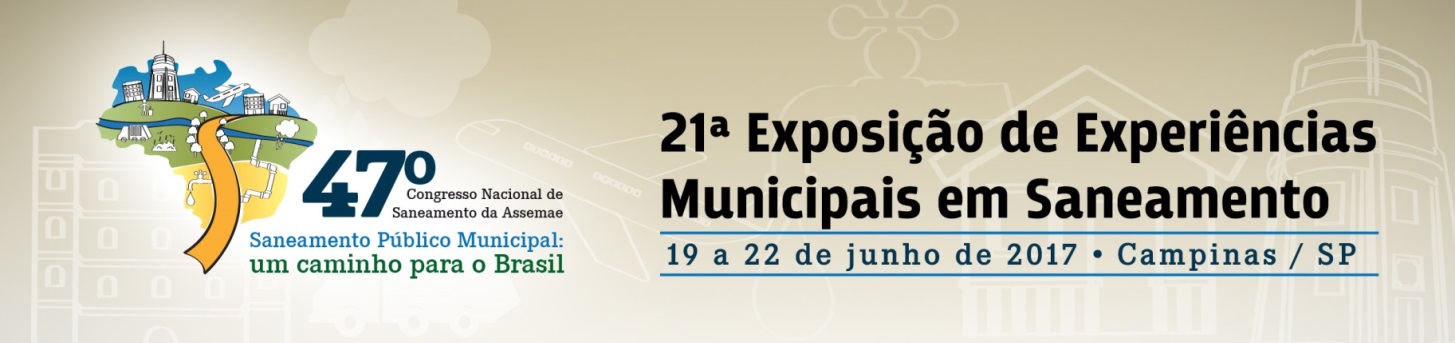 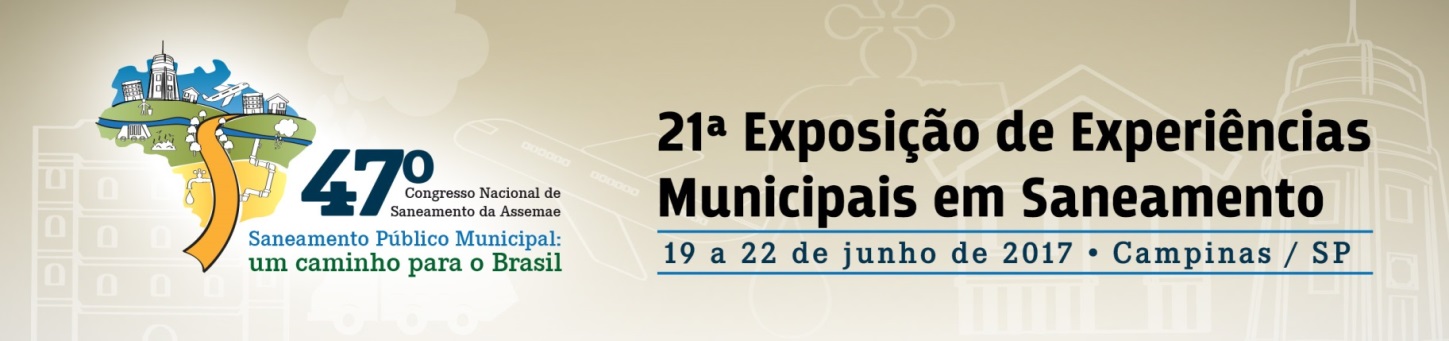 RESULTADOS
Parque de hidrômetros – medição tipo velocimétrico;
Qualidade das instalações:
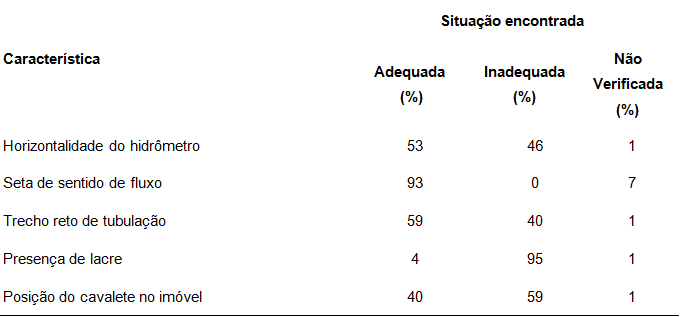 silvana@creapr.org.br
9
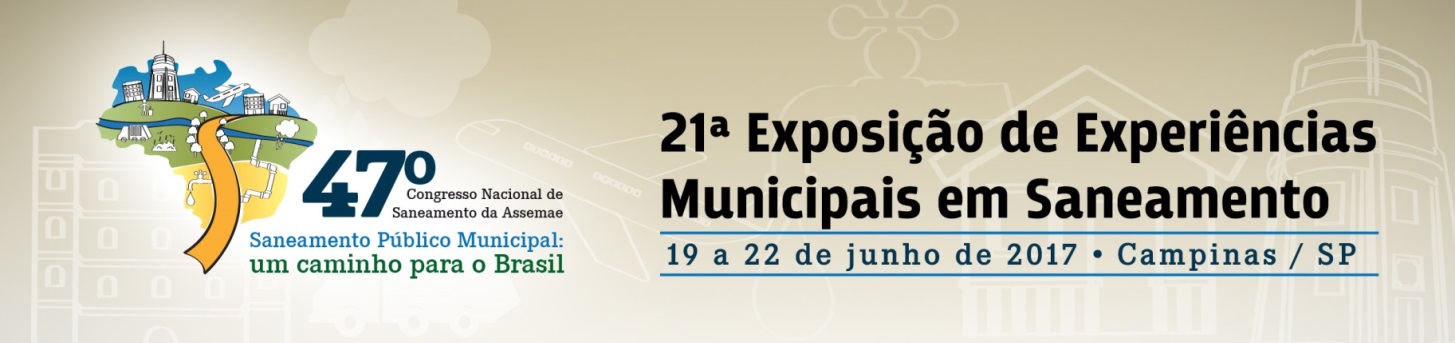 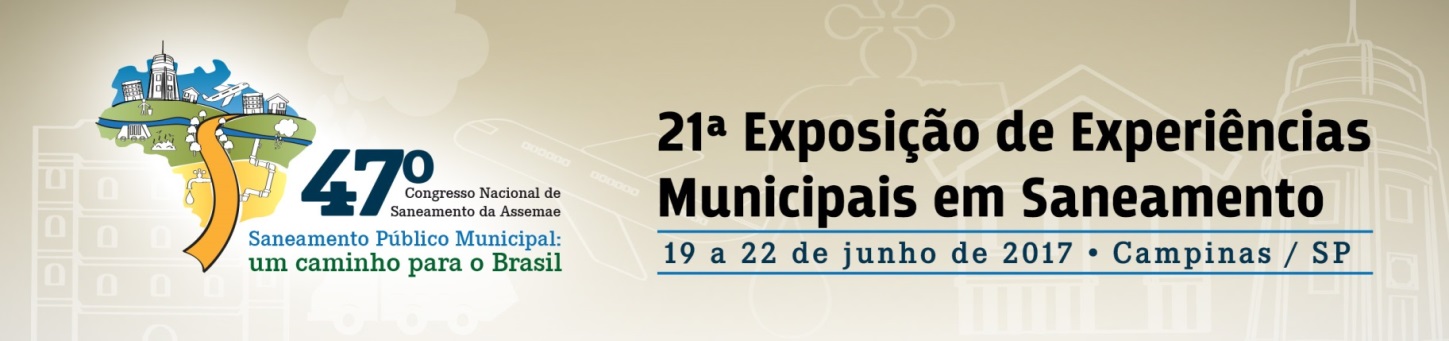 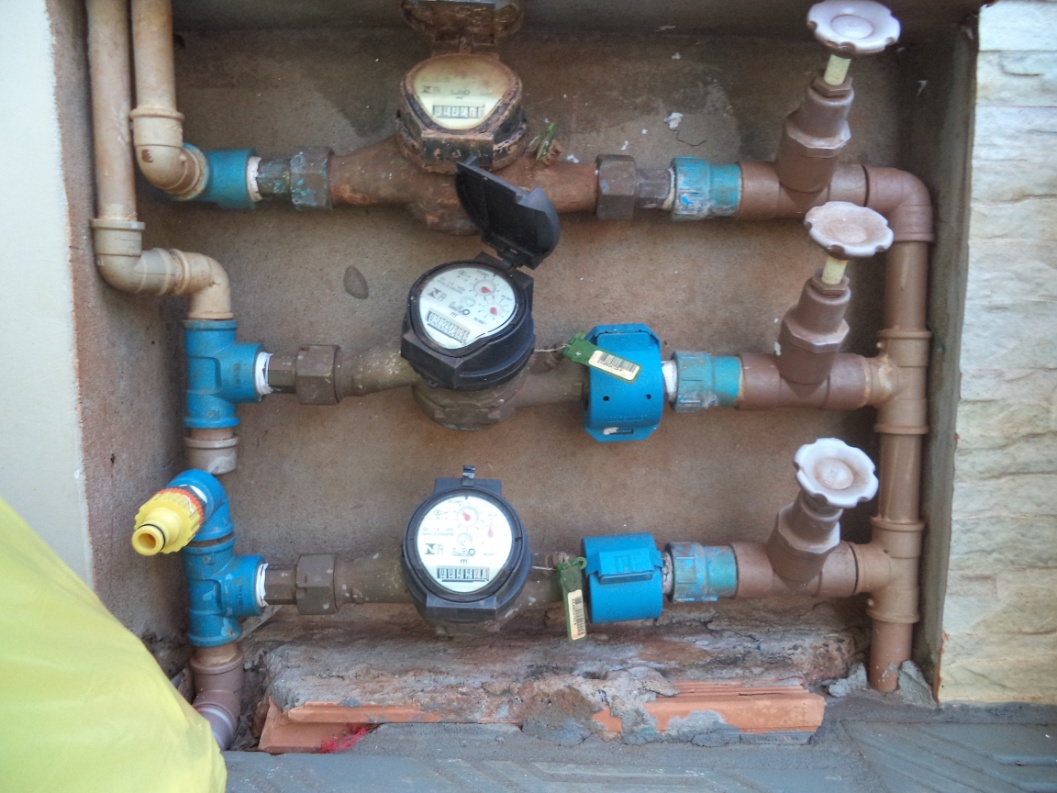 Ligação embutida em parede com hidrômetros inclinados para favorecer a leitura
silvana@creapr.org.br
10
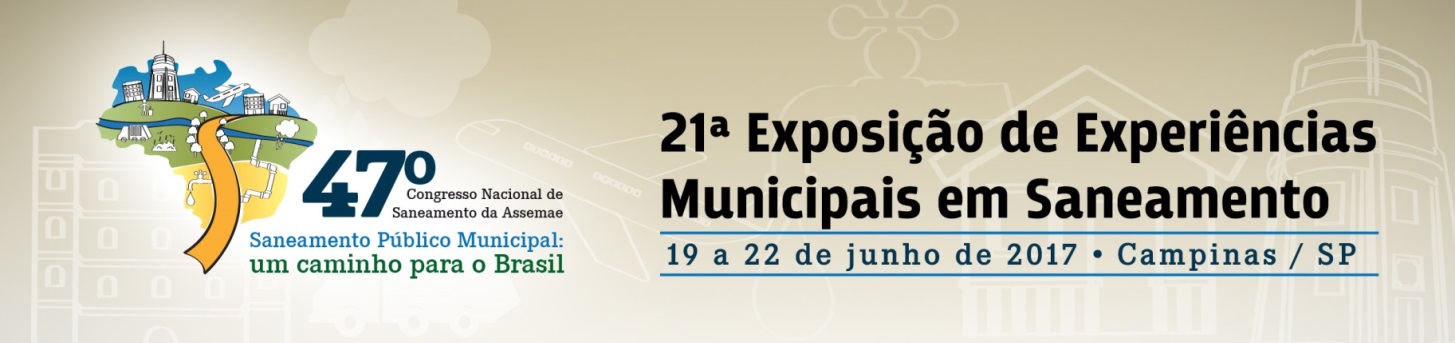 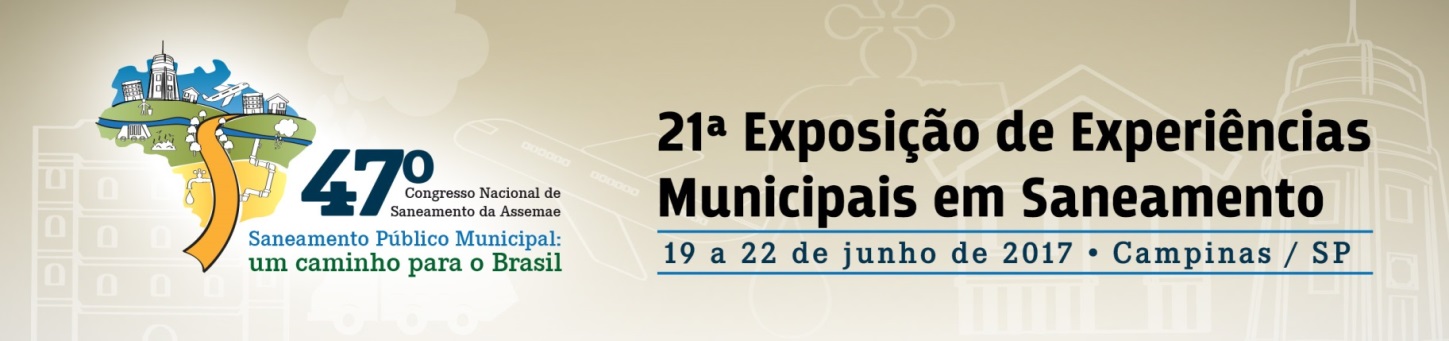 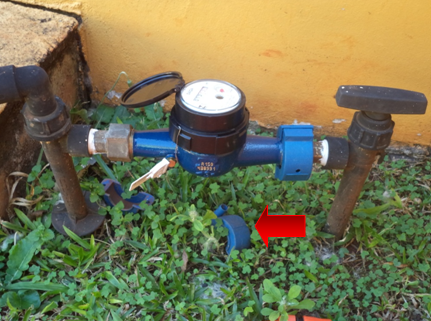 95% das ligações não possuíam lacre ou esses estavam rompidos
Ligação com lacre anti-fraude danificado
silvana@creapr.org.br
11
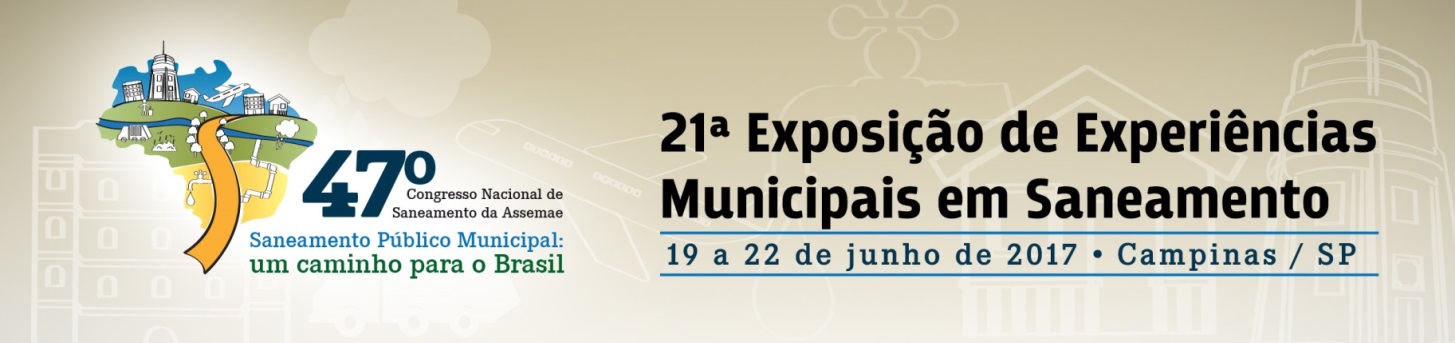 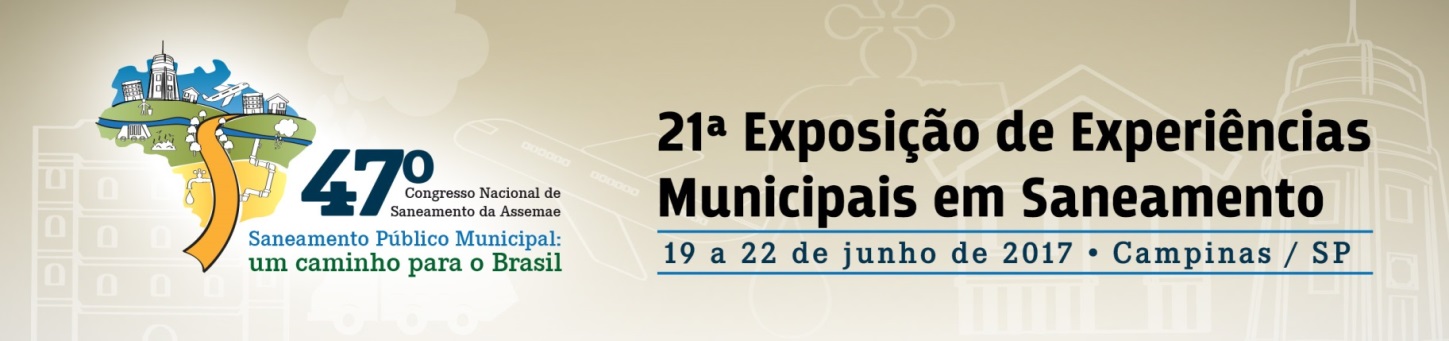 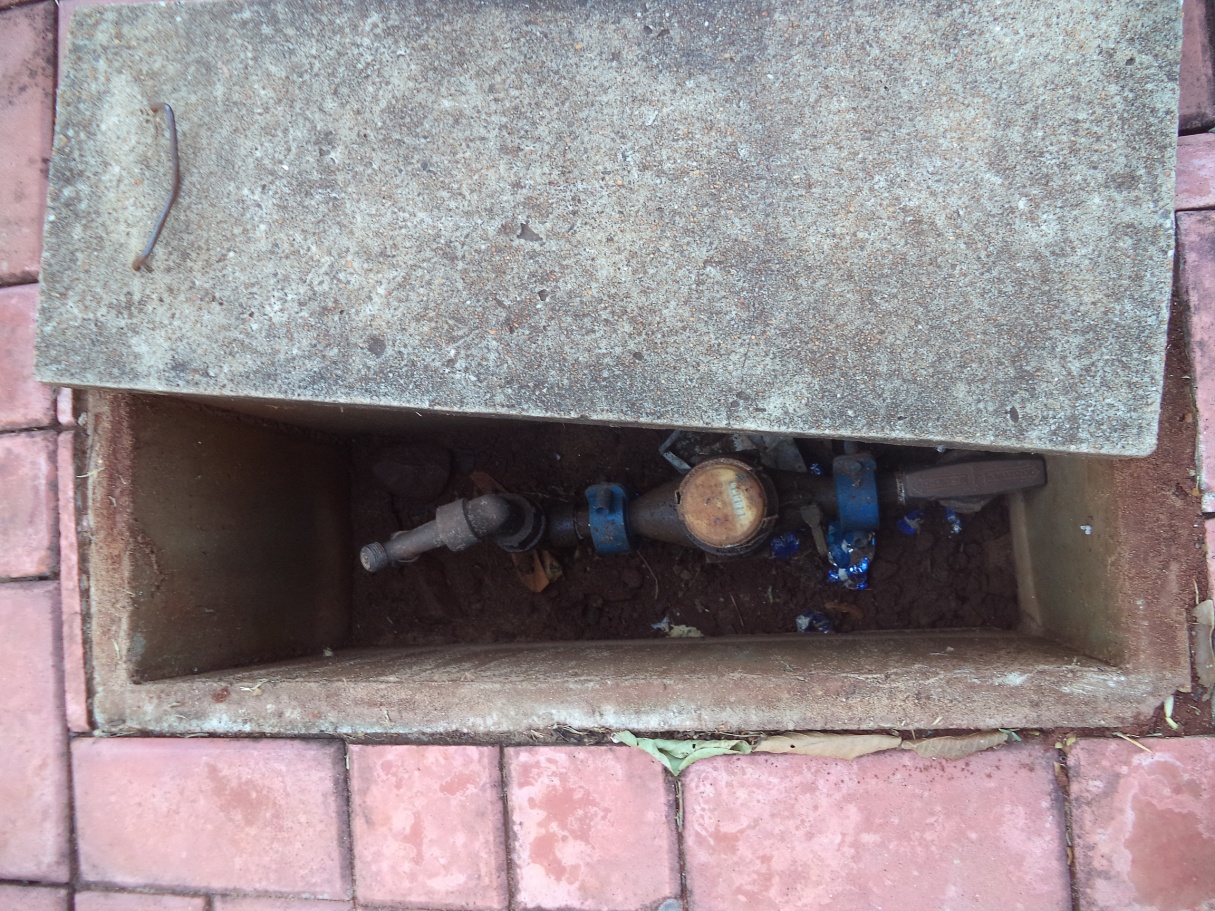 Cavalete abaixo do nível do piso em abrigo
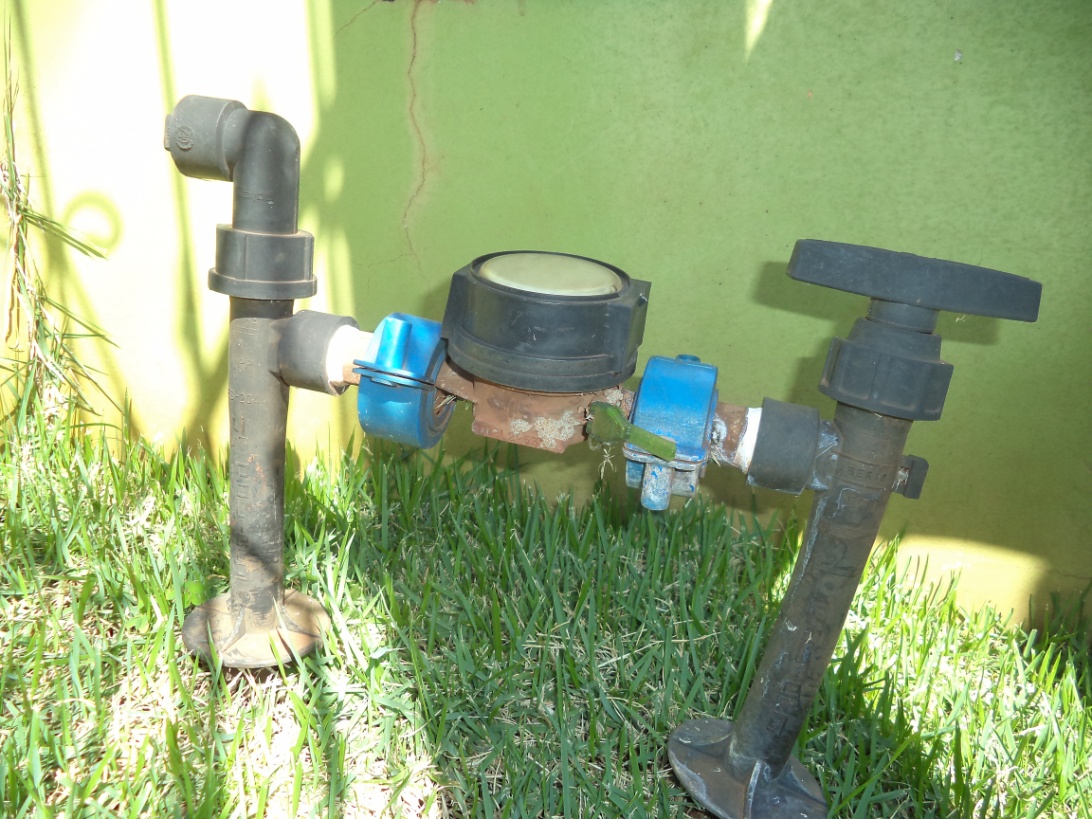 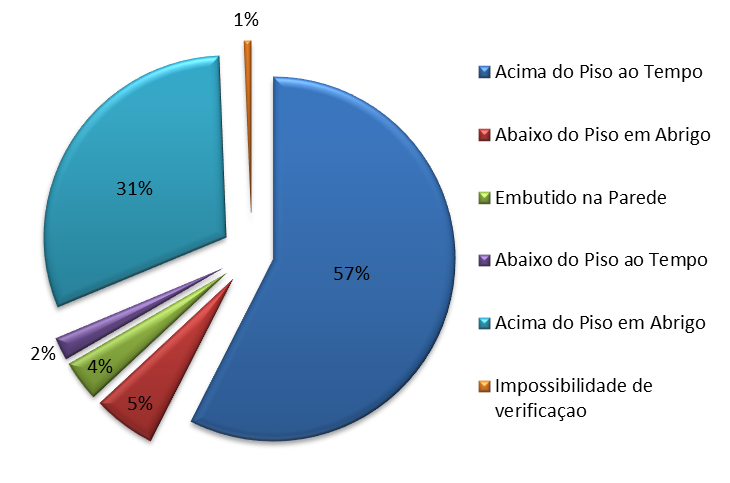 Configuração e posição dos cavaletes
Cavalete acima do nível do piso e exposto ao tempo
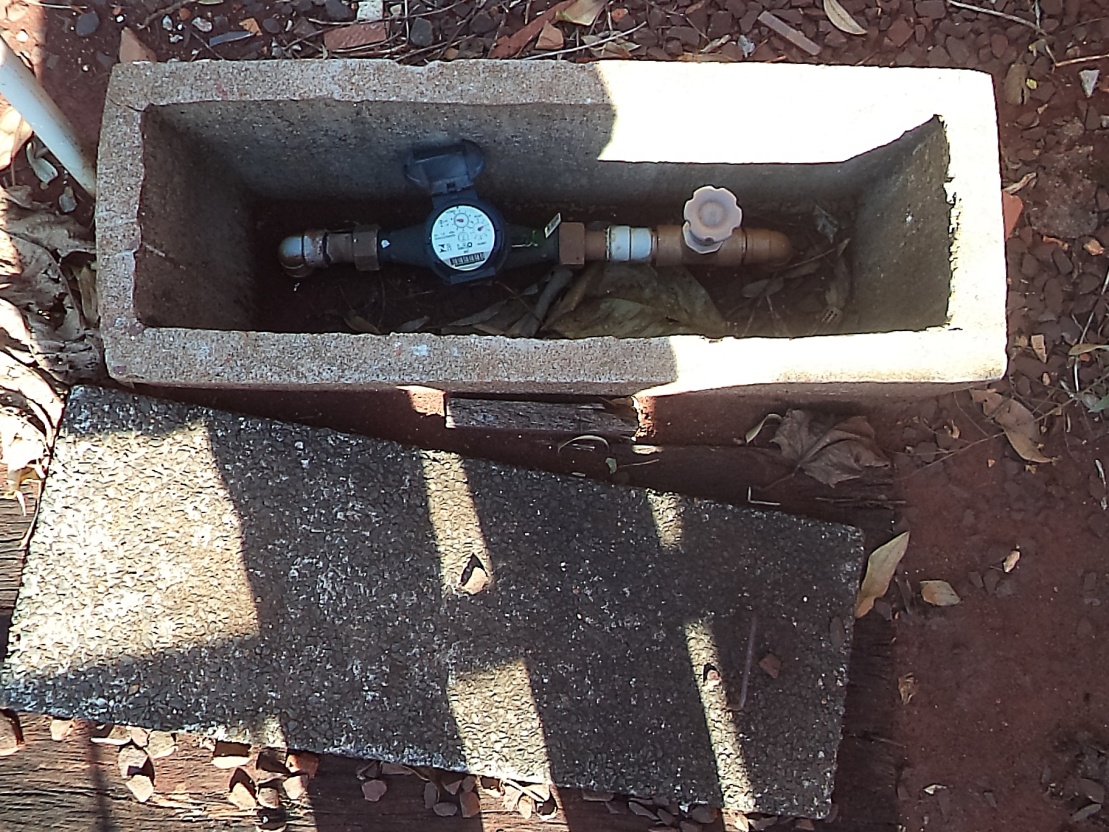 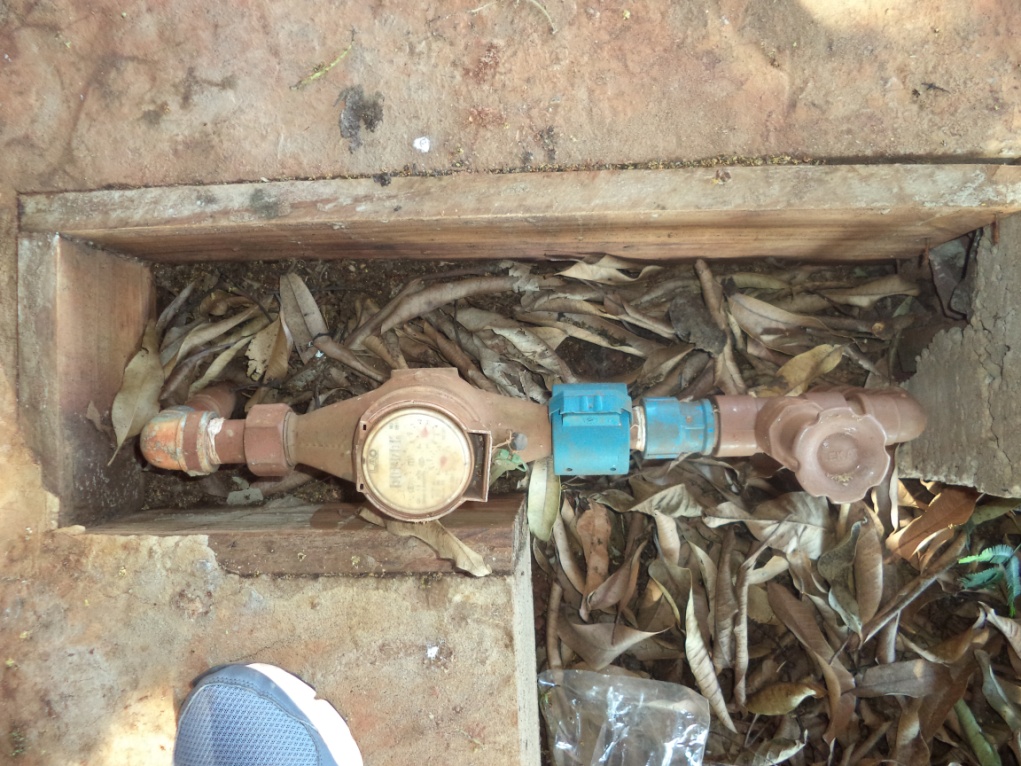 Cavalete abaixo do nível do piso e sem abrigo
silvana@creapr.org.br
12
Cavalete acima do nível do piso em abrigo
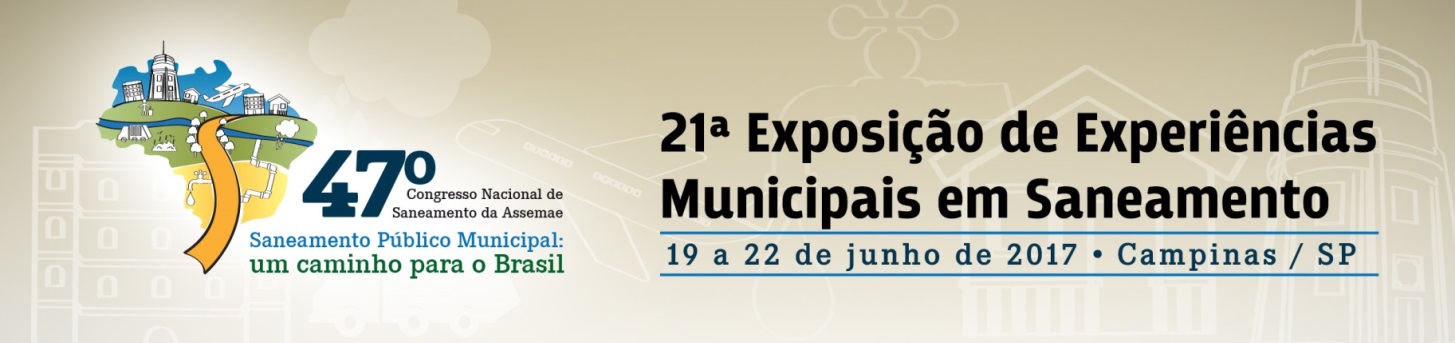 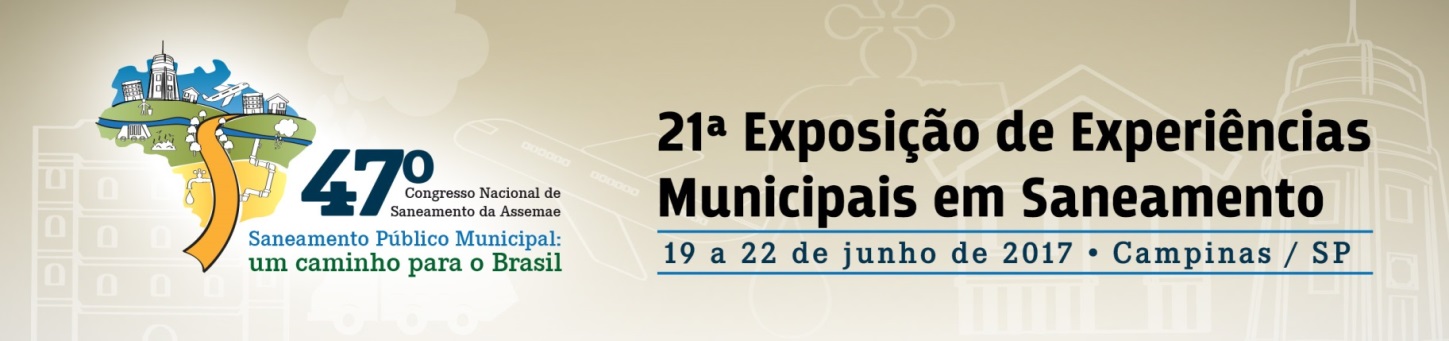 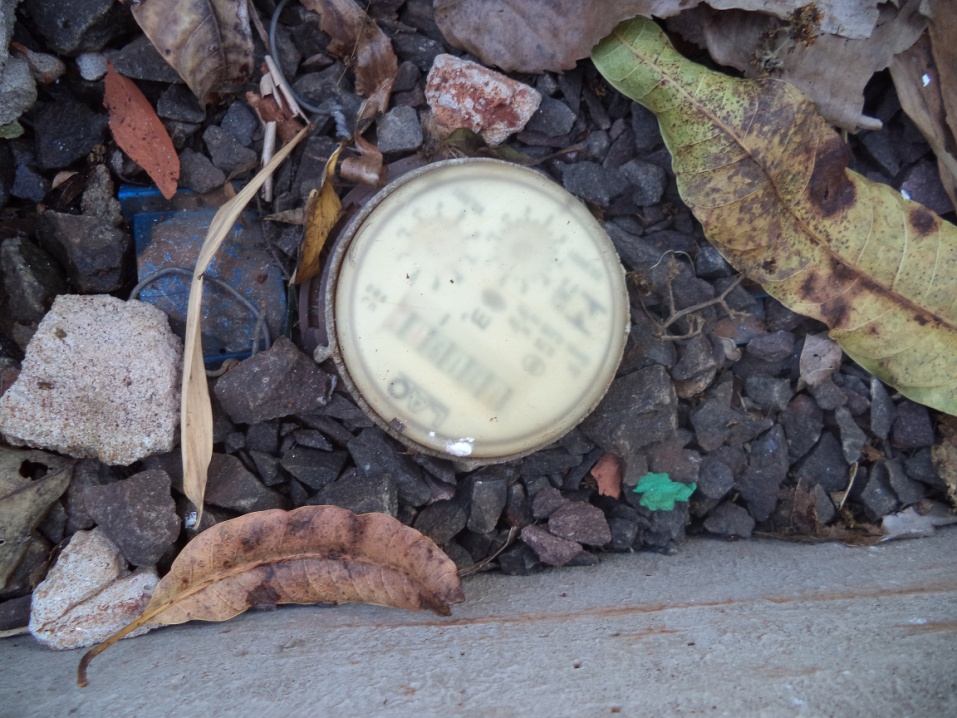 Hidrômetro parcialmente enterrado
silvana@creapr.org.br
13
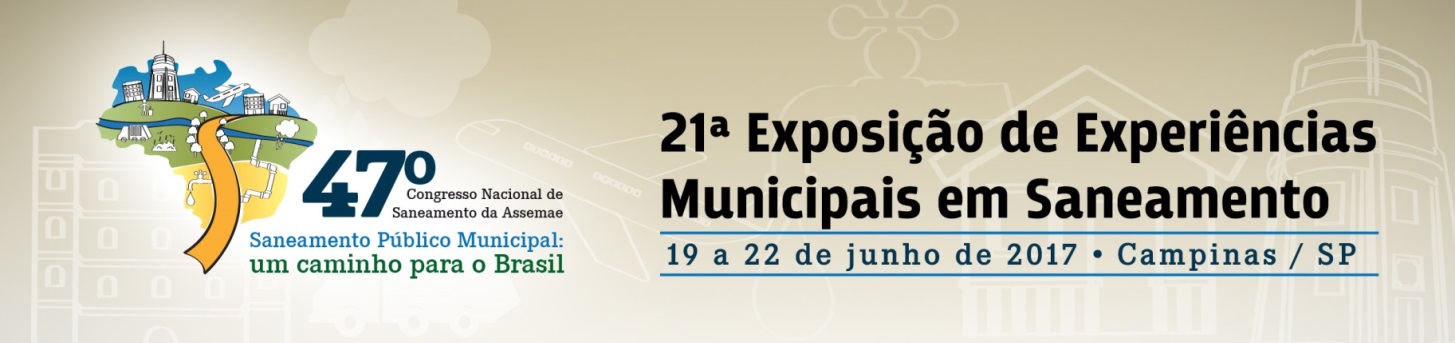 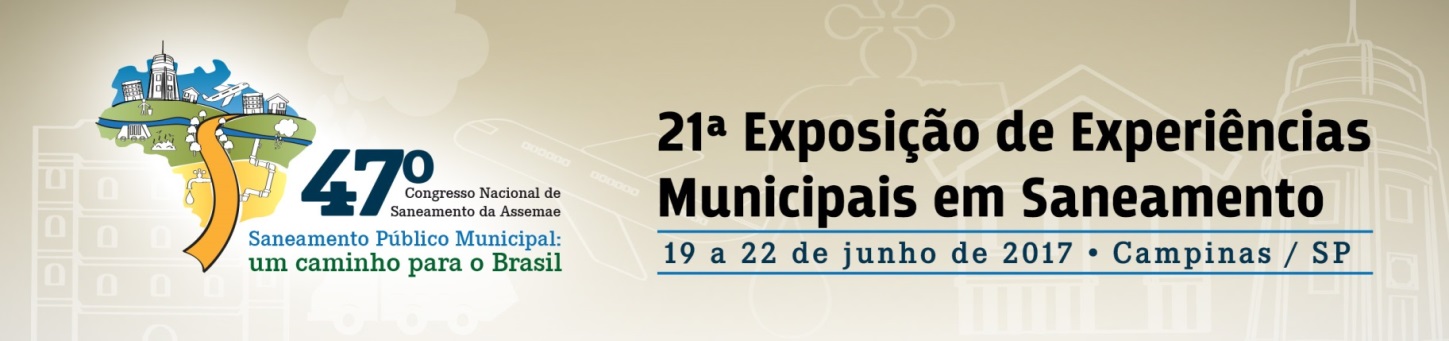 Características dos micromedidores:
99,47% com vazão nominal de 1,5 m³/h, independente do número de consumidores ou uso das edificações. 
97,67% de classe metrológica “B”. 
5 hidrômetros com vazão nominal de 0,75 m³/h 
4 instalados em residências
1 em uma escola municipal. 
1 com vazão nominal de 3,5 m³/h.
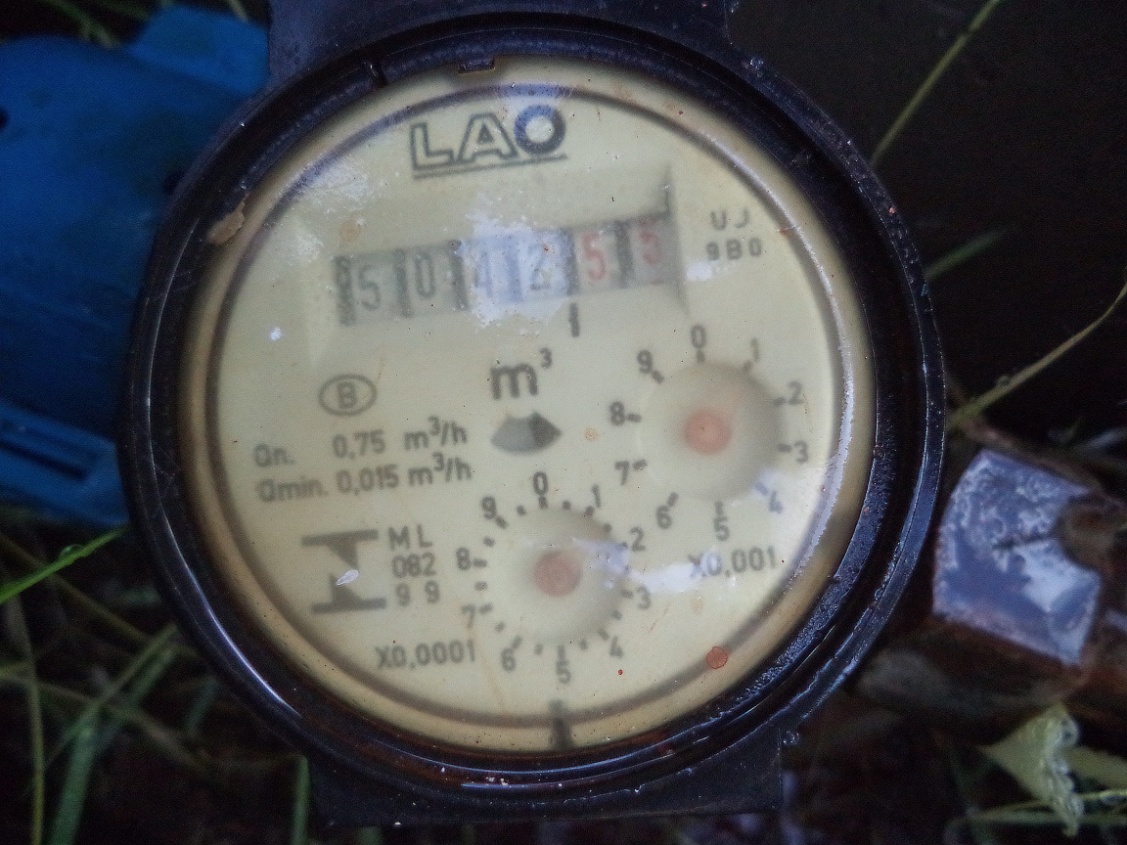 330 pessoas
~ 4x volume fim de vida útil ( 5.042 m³).
silvana@creapr.org.br
14
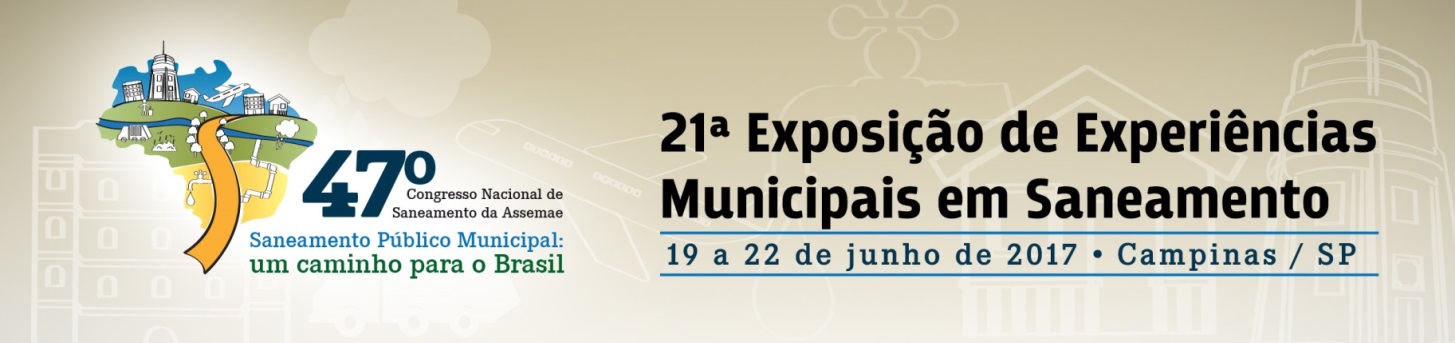 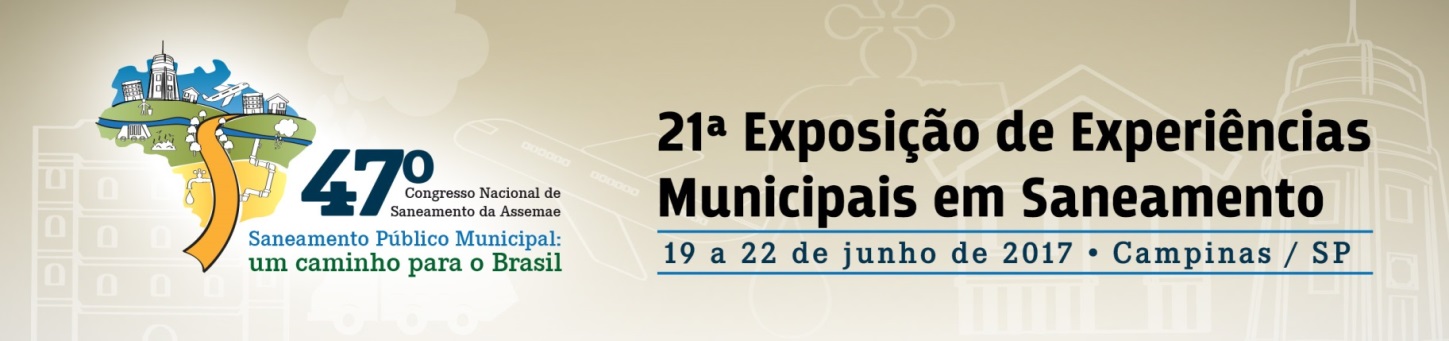 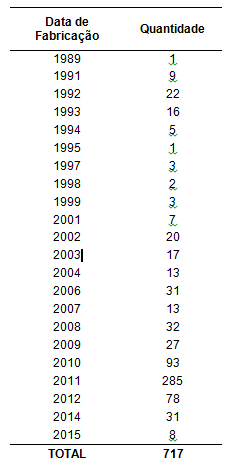 Cadastro comercial: idade dos aparelhos somente por inspeção manual nos aparelhos instalados.
Localização verificação possível em apenas 63,5 % dos hidrômetros.
silvana@creapr.org.br
15
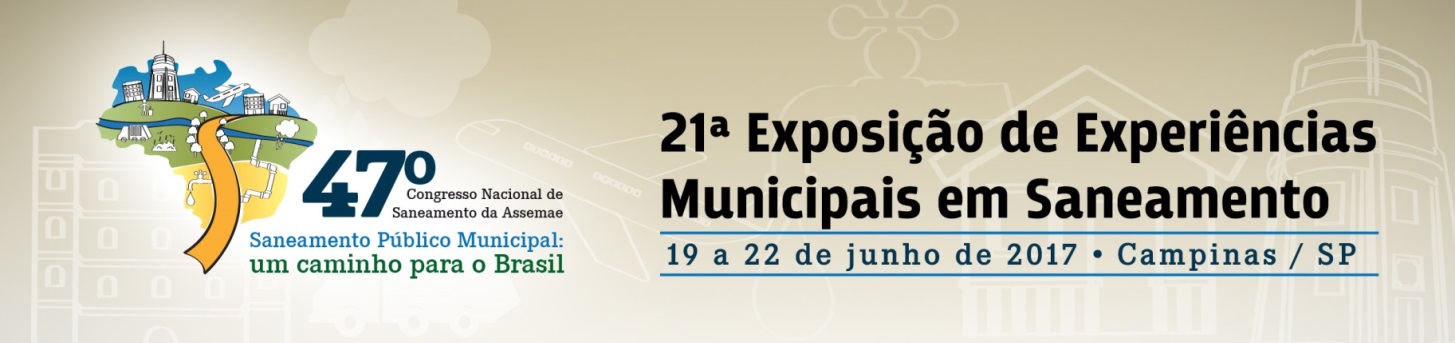 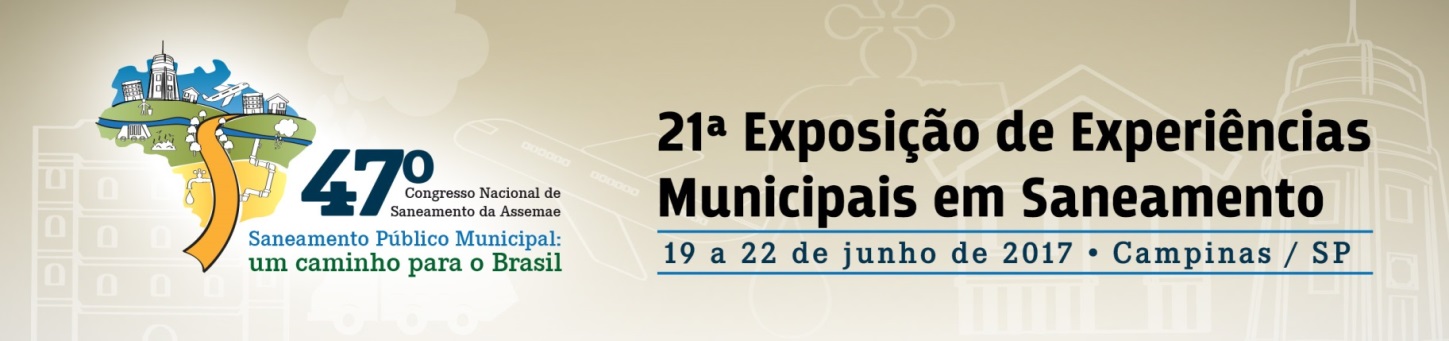 Identificação e acesso aos micromedidores
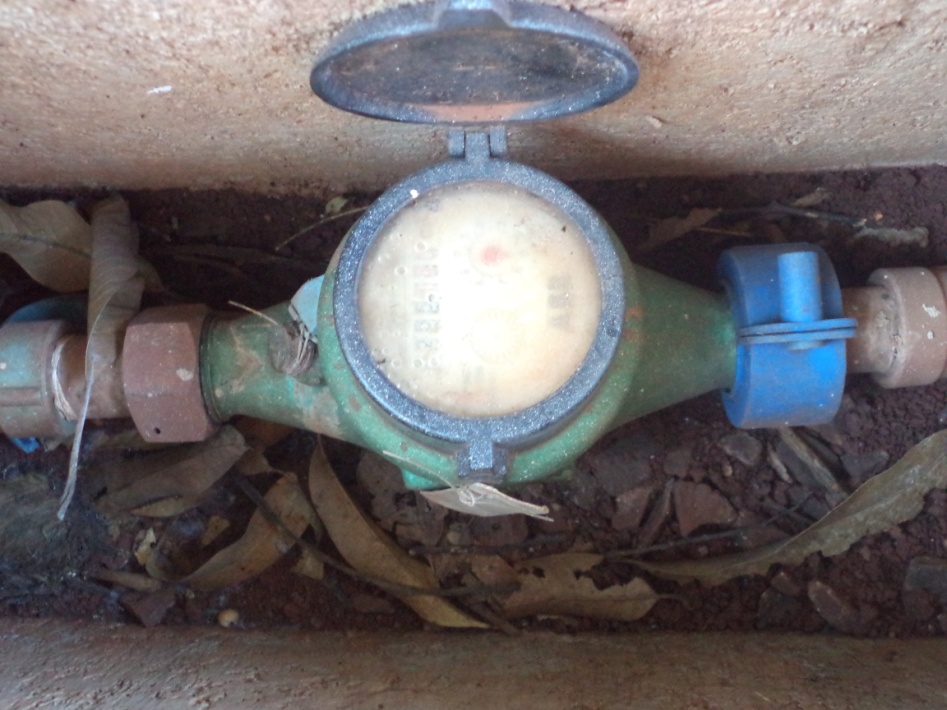 33% do parque de hidrômetros com visor embaçado
silvana@creapr.org.br
16
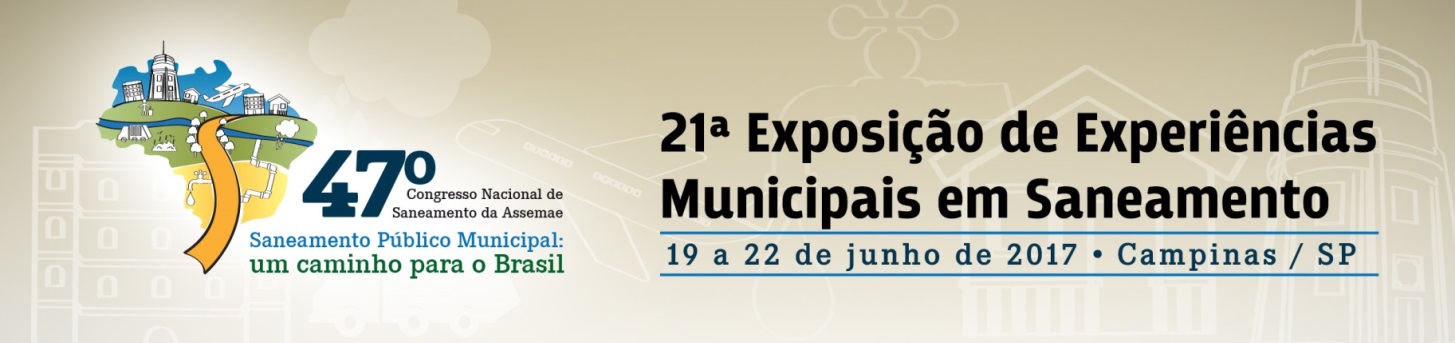 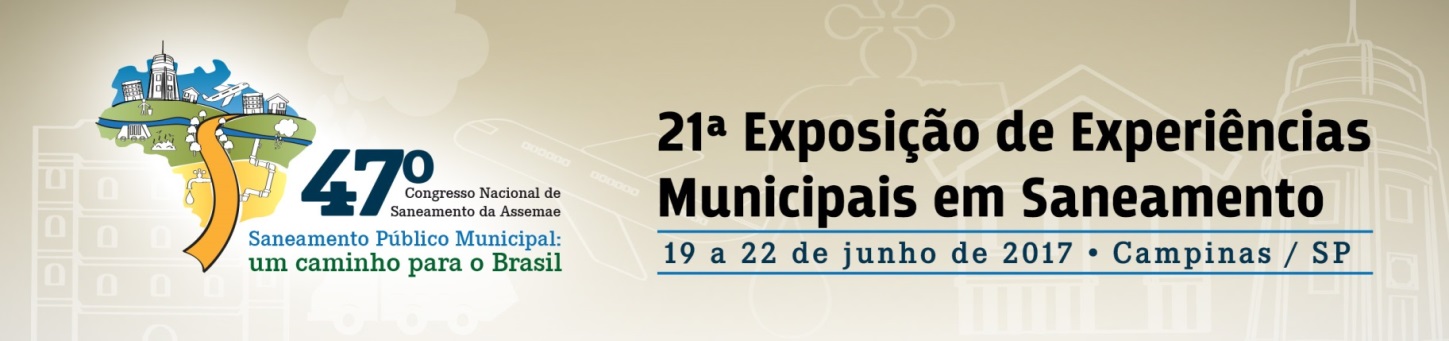 Considerações Finais - Perdas Aparentes
Processo de compras ineficiente e sem especificações técnicas 
Ineficiência nos mecanismos de cadastro de novas ligações e sistemas de manutenções
Solicitações e reclamações não registradas
Cadastro técnico na “memória” de um operador
silvana@creapr.org.br
17
Considerações Finais – Contexto Geral
Processos Gerenciais
ADMINISTRAÇÃO
Capacitação Técnica
Melhorias no Processo de Gestão
Operação
Recursos Financeiros
Tecnologias
silvana@creapr.org.br
18
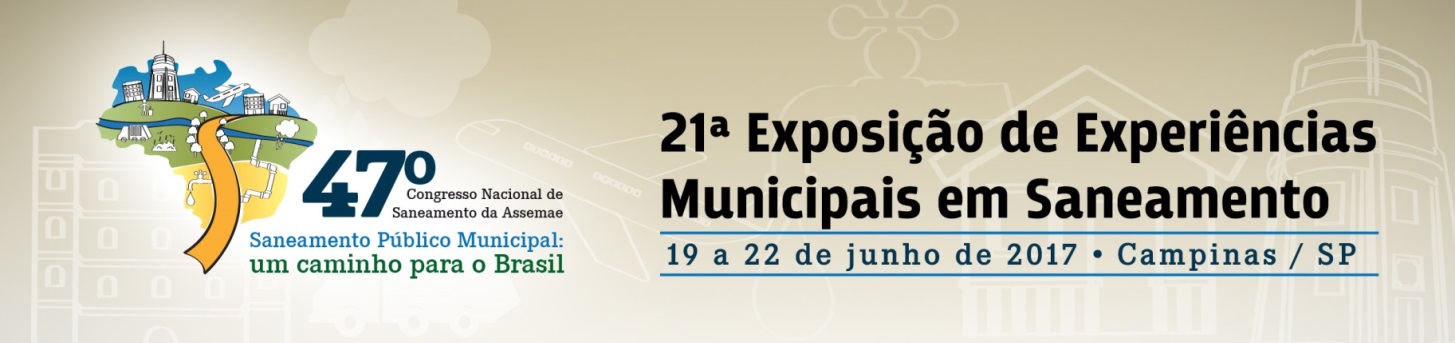 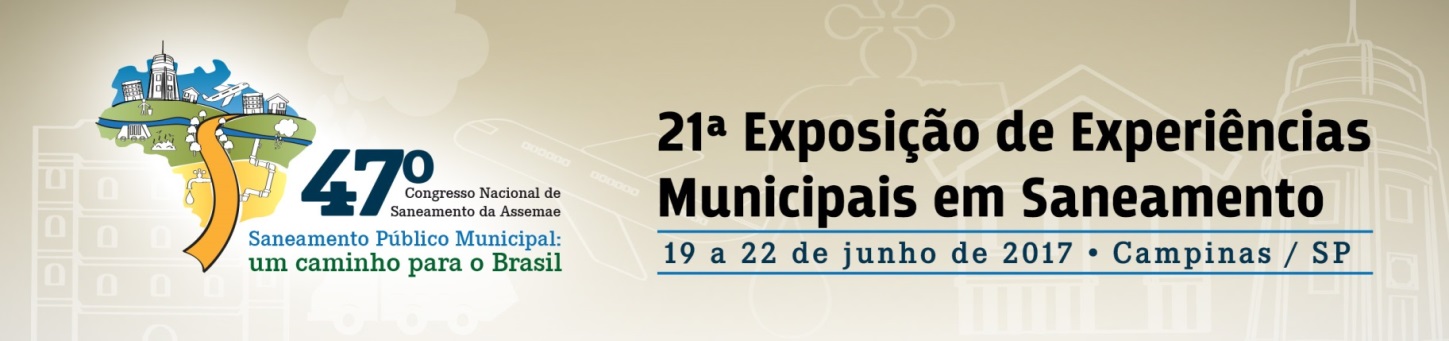 AGRADECIMENTOS
Engenheira civil Adrielli Amanda Heydt pelo auxílio na pesquisa e coleta de dados
Funcionários do Serviço Municipal de Água e Esgoto – Semae
silvana@creapr.org.br
19
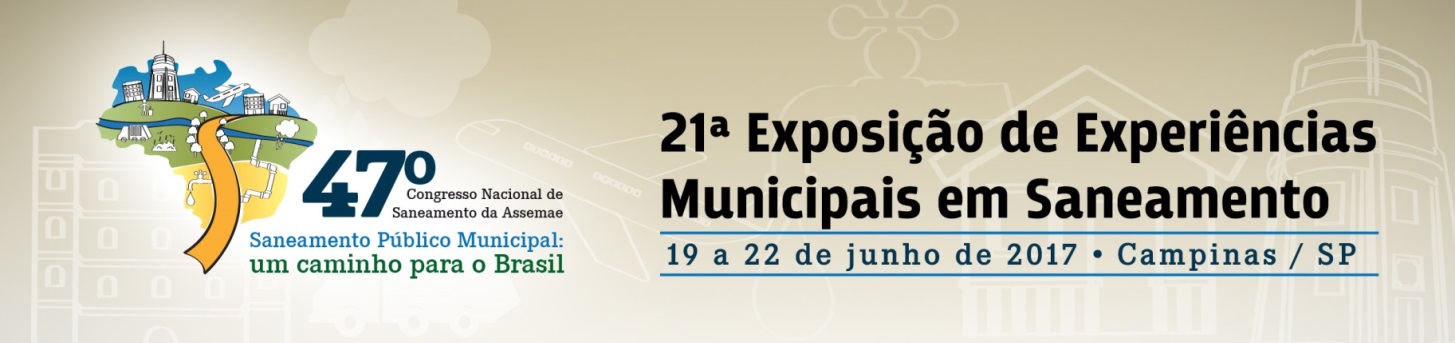 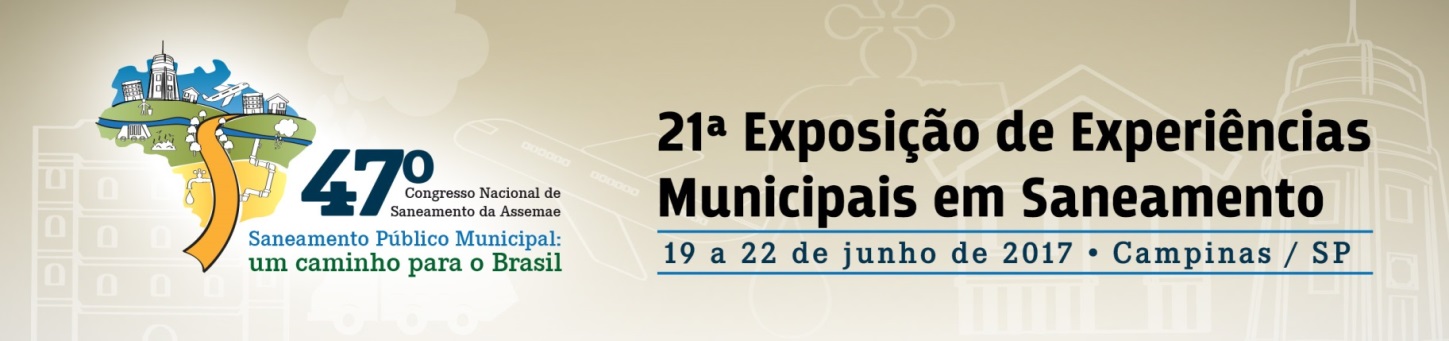 Muito obrigada!


Engª Civil Silvana da Silva

UTFPR – Universidade Tecnológica Federal do Paraná
CÂMPUS TOLEDO Rua Cristo Rei, 19 CEP 85902-490- Toledo - PR
Telefone (45) 3379-6800/ 9 9853-1818
silvana@creapr.org.br
20